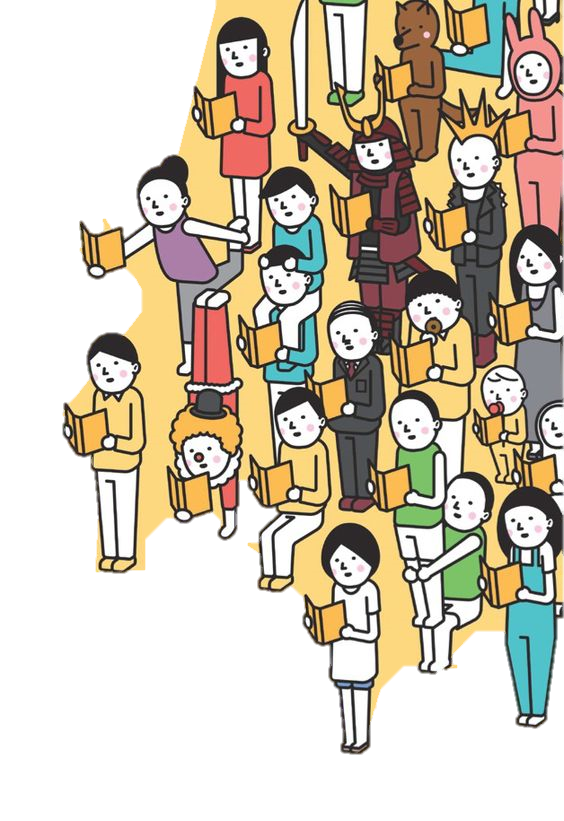 108學年度第2學期桃園市立中壢商業高級中等學校
職科一年級
學習診斷測驗計分說明
109.03　壢商輔導室
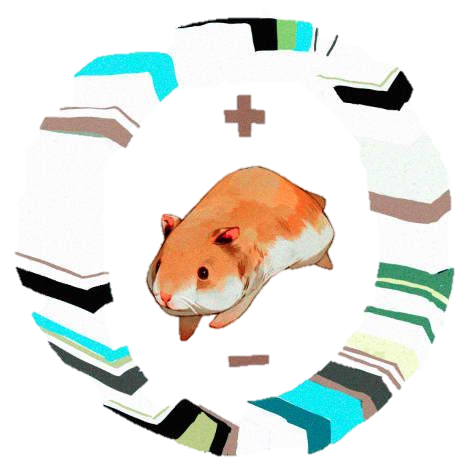 計分     方式
本測驗的回答是採3選1方式，計分方法如下：
答「是」給2分。
答「？」給1。
答「否」給0分。
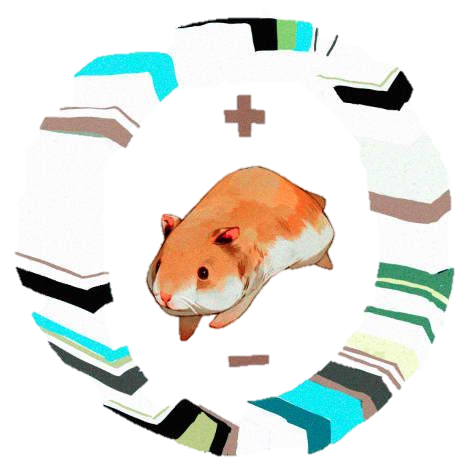 計分     方式
計分方式：
2.將第1題至第15題的得分加起來，寫在下面PH的橫線上，再將第16題至第30題的得分加起來，寫在下面MH的橫線上，依此類推。
3.每一分項測驗最高分數為30分，最低分數為0分，此即該分測驗的原始分數。


是：
2 X 8 = 16
(分數X個數=積分)
？：
1 X 3 = 3
(分數X個數=積分)
否：
0 X 4 = 0
(分數X個數=積分)



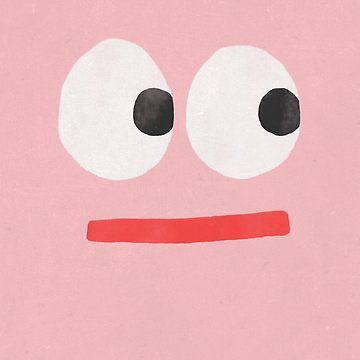 








ForExample

PH：16+3+0=19
19
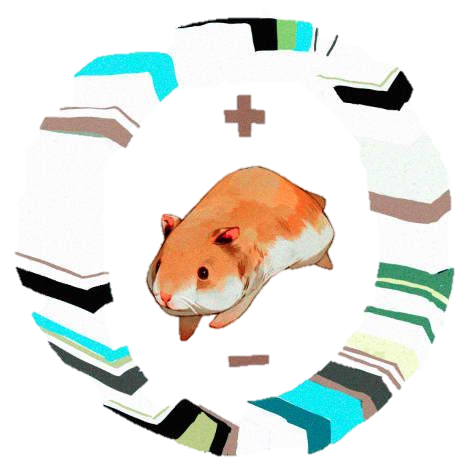 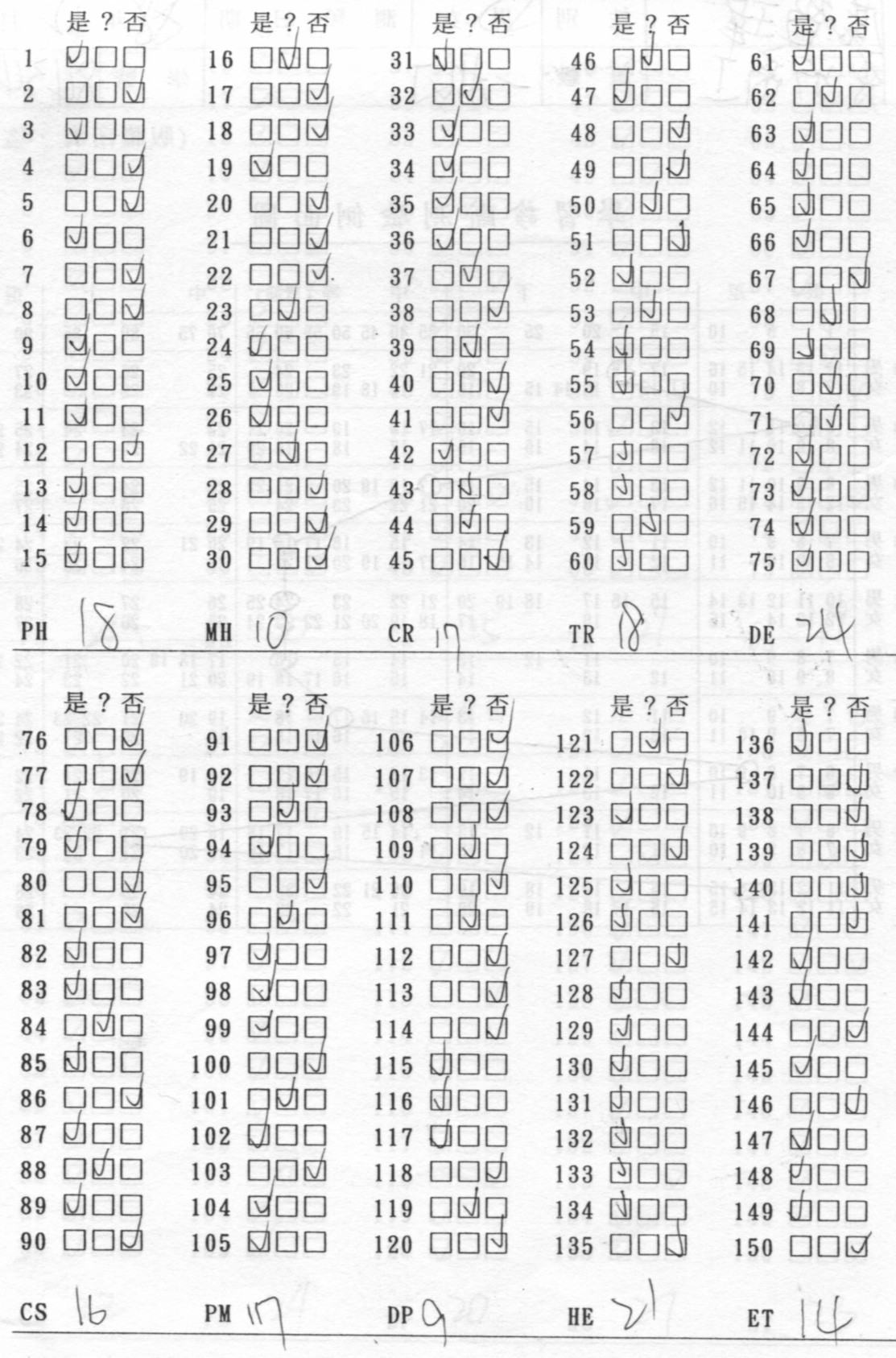 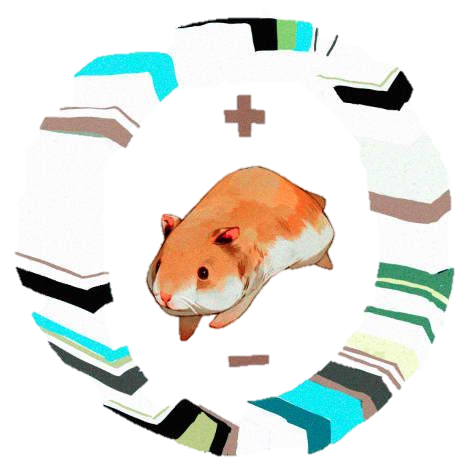 側面圖     製作
側面圖的作法：
1.將每一分測驗的原始分數，在答案紙正面的「學習診斷測驗側面圖」上找到其分數。
2.每一分測驗的上行為男生的原始分數，下行為女生的原始分數，請在該分數上劃個圓圈。
3.最低分與最高分者請選擇最接近的分數劃記。例如男生PH：1-11分者皆圈12分，30分者圈29分。
4.由上而下，將10個圈圈連結起來，就形成一個側面圖。
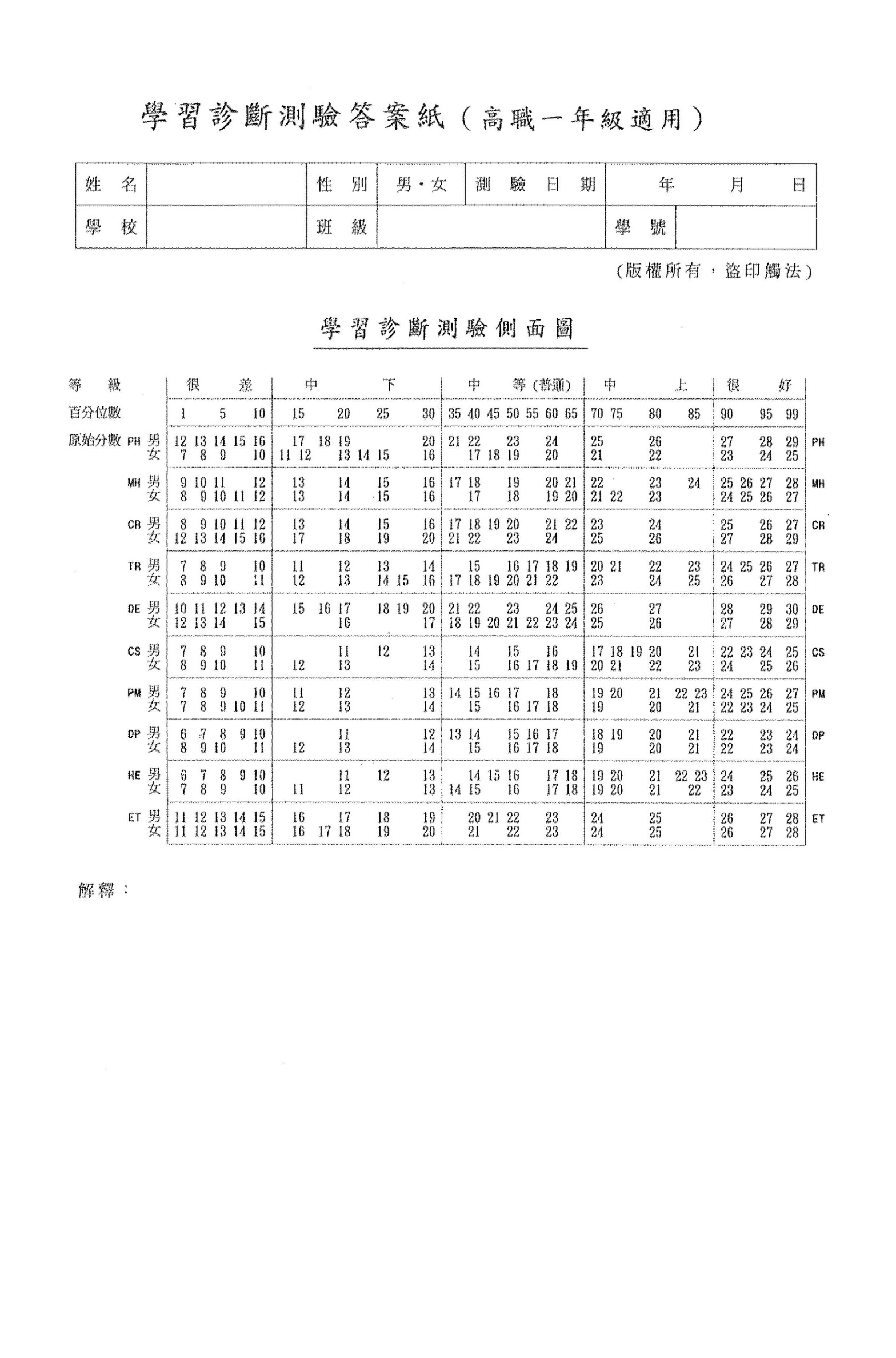 2.原始分數
1.性別
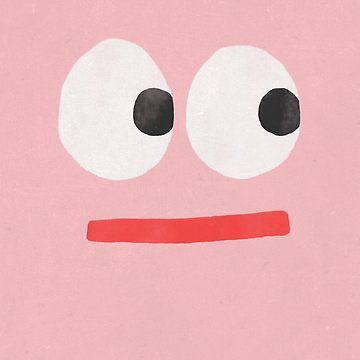 3.連線
ForExample
計分
結束
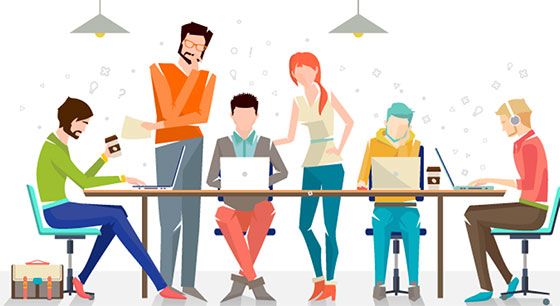 請將題本與答案紙收回，請輔導股長確實清點並按照座號排序。
　　感謝各位同學的配合！輔導老師將於班級輔導進行解測，到時候見囉！